What’s New in Writing & Publishing?An insight into the future of our craft
Elk Grove Writer’s Conference 2023
“The problem of humanity is: We have Paleolithic emotions, medieval institutions and godlike technology.”
― Edward O. Wilson
1
9/19/2023
Bernard Wozny
President, California Writer’s Club (Sacramento Branch)
www.cwcsacramentowriters.org
Self-Published with 2 novels:
ORP Orzel
Girl Electric – Twin Falls (book 2 series is in progress)
Technical background in software engineering (Digital TV)
www.bernardwozny.com
Elk Grove Writer’s Conference 2023
2
9/19/2023
What I will Cover
Global Markets
BookTok
Artificial Intelligence
Audio Books
Many other topics are possible, but the above 4 summarize the possibilities.
Elk Grove Writer’s Conference 2023
3
9/19/2023
Global Markets – Why?
Why would a writer be interested in Global Markets?
Increase Sales
Increase credibility
Increase knowledge
You don’t need to power of a corporation to tackle a global market.
Self-Published individuals have the ability.
Elk Grove Writer’s Conference 2023
4
9/19/2023
Elk Grove Writer’s Conference 2023
5
9/19/2023
Global Markets – Targeting
How do I access a foreign Market?
Is the market applicable? (culture)
Is there scope for sales in a given market?
Do I need a local agent?
Is local print on demand available? 
IngramSpark for UK & EU. Blinkstor, QikInk, Printrove etc. for India.
Elk Grove Writer’s Conference 2023
6
9/19/2023
Global Markets – Language?
Can I use Google Translate?
NO!
“The spirit is willing, but the flesh is weak.”
Translates to:
Elk Grove Writer’s Conference 2023
“The meat is full of maggots, but the booze is ok.”
7
9/19/2023
Global Markets – Human Translation
Validate a human translator.
Select sample chapters to translate
Submit to translator
Evaluate the returned sample with a foreign speaking friend
Select translator
Revise the full translation, iterate as appropriate
Elk Grove Writer’s Conference 2023
8
9/19/2023
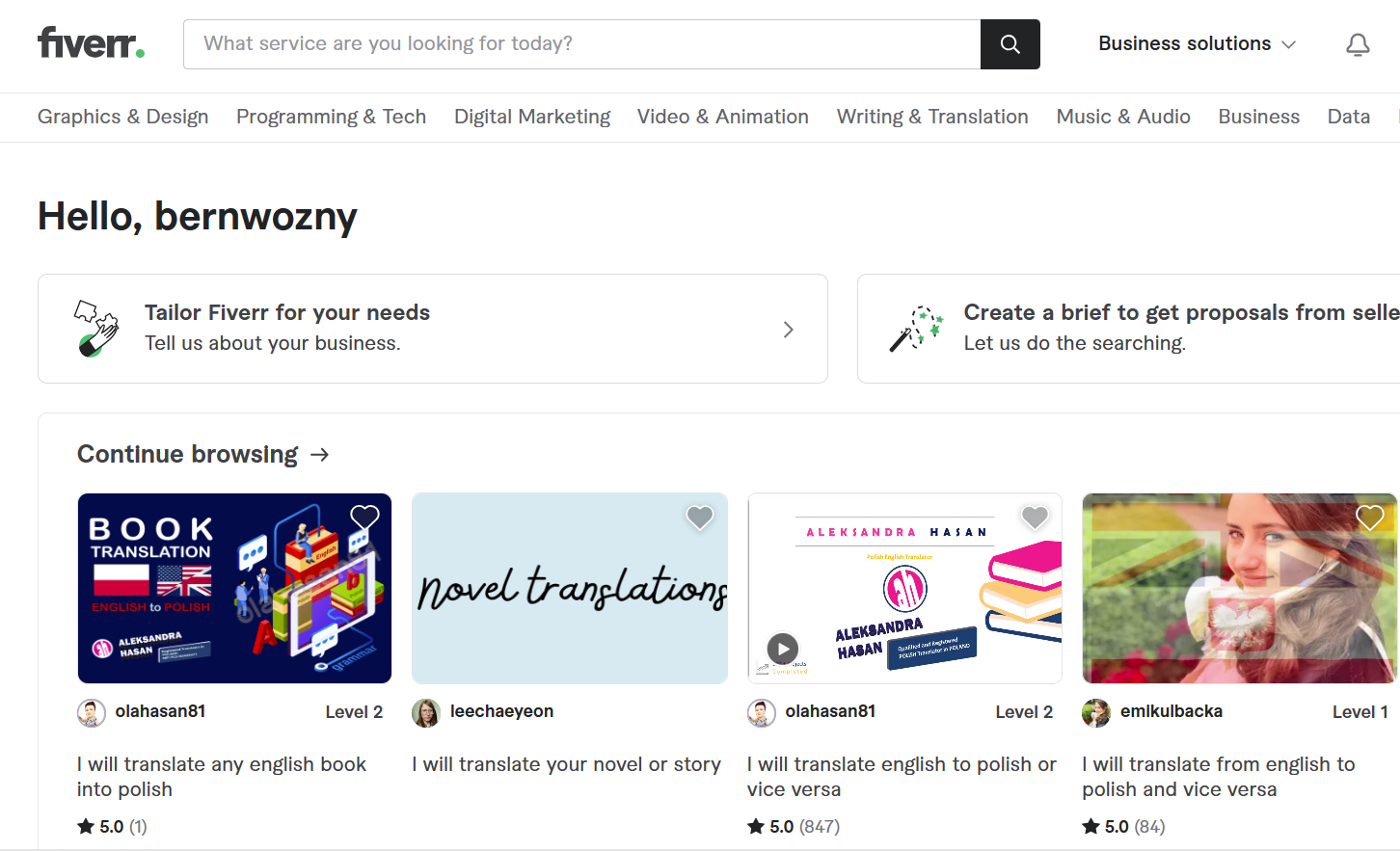 Elk Grove Writer’s Conference 2023
9
9/19/2023
BookTok
BookTok.
Subset of TikTok, also Author Tok, Writer Tok etc.
Connect with readers and authors
Promote your work

https://www.tiktok.com/@mixtusmedia/video/7238710268081999147?is_from_webapp=1&sender_device=pc&web_id=7265009475899229742
Elk Grove Writer’s Conference 2023
10
9/19/2023
BookTok
Social media tends to be a Parasocial relationship
You must create and manage your public persona
Be aware of group behavior
No not respond to negative comments
Elk Grove Writer’s Conference 2023
11
9/19/2023
Artificial Intelligence
Don’t be blinded by the name.
No reference to sentience is suggested
AI is a “simulation” of intelligence and how we process information
The way AI processes data, the decision AI makes can be impossible to assess
Elk Grove Writer’s Conference 2023
12
9/19/2023
Linear Programming
Linear programs parse through information in a stepwise manner.
A simplistic example of a computer program:
	If x = 5 then 
	    do something else
	Else
	    continue what you’re doing

A computer program will execute commands sequentially. Complex systems may have millions of lines of code. Although difficult, it is possible to determine errors and how to fix them.
Elk Grove Writer’s Conference 2023
13
9/19/2023
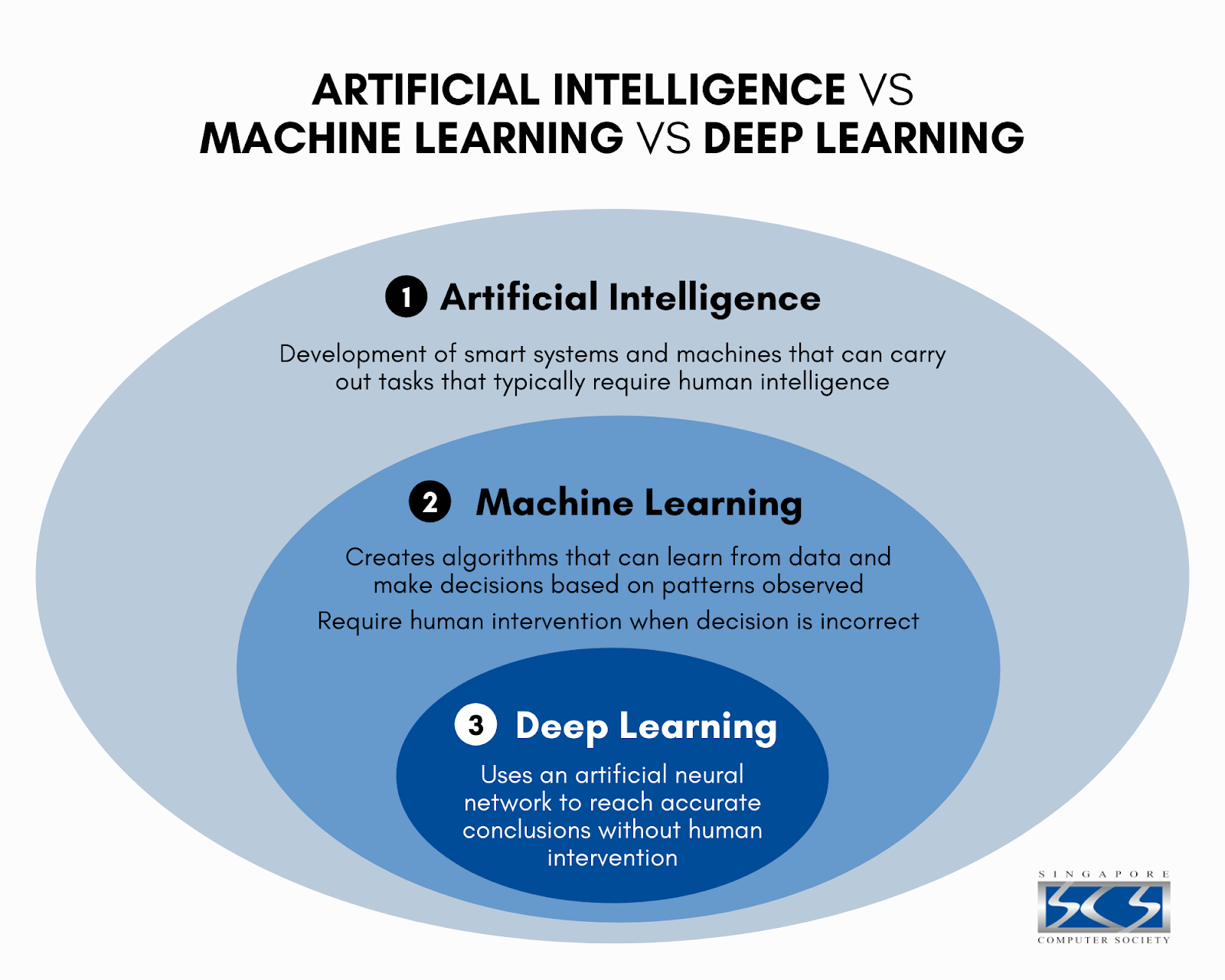 Elk Grove Writer’s Conference 2023
14
9/19/2023
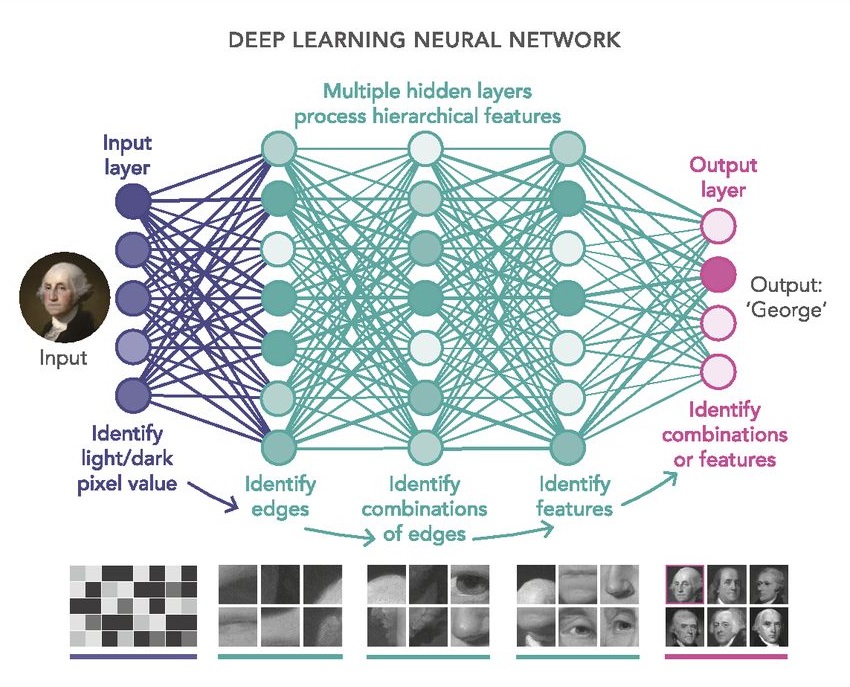 Elk Grove Writer’s Conference 2023
15
9/19/2023
AI – Consequences of Deep Learning
Limited datasets

Optical, audio illusions.

Copyright
Elk Grove Writer’s Conference 2023
16
9/19/2023
AS – Artificial Stupidity
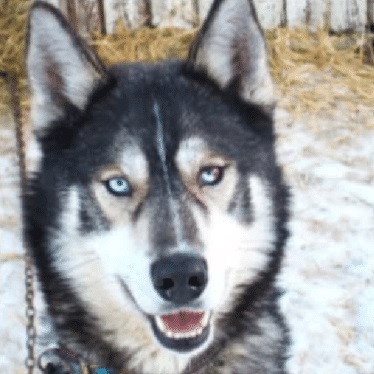 Elk Grove Writer’s Conference 2023
17
9/19/2023
AI – Tools for Writers
Graphics:
Midjourney
Discord
Add images (beware book covers)
Editing & Writing
ChatGPT
Add Copy, catch phrases, blurb, 
Books!
Elk Grove Writer’s Conference 2023
18
9/19/2023
AI - ChatGPT
Usage.
The key is in the program title (it’s a chat bot)
Have a conversation!
Ask questions: for instance, “can you explain something”
Or give instructions: “give me a story outline for a romance novel”
Iterate, by asking ChatGPT to expand (or shorten) what it provides
 for instance, “change the romance story to occur in Paris”
This can easily be used to help with writer’s block.
Elk Grove Writer’s Conference 2023
19
9/19/2023
AI – ChatGPT – Prompt example 1
can you create a custom booklist using pods to display books filtered by author or genre

Yes, Pods can be used to create a custom booklist that displays books filtered by author or genre. Here's an example of how it could be done:
1.  Create a new custom post type called "Books" using the Pods plugin.
2.  Create custom fields for the book's title, author, genre, and other relevant information.
3.  Create a custom taxonomy called "Genres" and associate it with the "Books" post type.
4.  Create a new template file for the "Books" post type, which will be used to display the booklist.
5.  In the template file, use Pods functions to query the "Books" post type and display the books filtered by author or genre. To display books filtered by author, use the following code:
 $params = array(
    'where' => 'author.name = "John Doe"',
 );
$books = pods( 'books', $params );
Elk Grove Writer’s Conference 2023
20
9/19/2023
[Speaker Notes: An example of asking ChatGPT to help with a technical issue]
AI – ChatGPT – Prompt example 2
Provide me with tag lines for a romance novel, the story involves a man who is a banker, a woman who owns a hotel in California. They are forced together for a financial arrangement and end up falling in love. Suggest 10 lines max 30 characters

"Love's Balance Sheet: A Banker's Heart."
"Checking In to Love: A California Affair."
"Credit by Daylight, Romance by Moonlight."
"When Numbers Collide, Hearts Unite."
"Hotel Hearts: A Love Worth Checking Into."
"Debits and Desires: Banking on Love."
"California Dreams, Banking on Love Streams."
"Room Keys and Heartstrings: A Love Story."
"From Invoices to I Love Yous: A Banker's Tale."
"Checking In, Checking Out, Falling In Love."
Elk Grove Writer’s Conference 2023
21
9/19/2023
[Speaker Notes: An example of ChatGPT to create tag line
Use the next prompt to expand into book blurb]
AI – Video Avatars
Select an avatar, provide it with a script and animate its speech.
Example uses, HeyGen.
Example video
Select a avatar (male or female)
Provide the script it must say
Elk Grove Writer’s Conference 2023
22
9/19/2023
AI – Video Avatars
Elk Grove Writer’s Conference 2023
23
9/19/2023
Audio Books
AI generated voice(s)
Narration seems to work the best
Dialog can be emphasized with emotions
Different voices can be applied to each character
Result can be more like an audio play
Writing can be more like a screen play
Elk Grove Writer’s Conference 2023
24
9/19/2023
Audio Books – sample script
Mr. and Mrs. W
Mr. W fumbled with his keys in the darkness, eventually managing to unlock the front door. Stumbling noisily into the house, Mr. W was greeted by the sight of Mrs. W standing firmly with arms folded and a very stern look on her face. 
“Um, Hi honey, I’m home.”
“What time do you call this?”
“Um, 3 o’clock in the morning?”
“So where have you been all night?"
“Well, it’s like this, I met up with my buddy, and we went out for a few drinks.”
“A few drinks? I think you had more than a few!”
“Oh, but sweetheart, I brought you home a bottle of stout.”
“Good! That’s something else I can clobber you with!”

Inspired by the song Mums and Dads, by Lionel Bart, the musical Blitz.
Elk Grove Writer’s Conference 2023
25
9/19/2023
Audio Books – Play Script
Elk Grove Writer’s Conference 2023
26
9/19/2023
Make it Your Future!
Bernard Wozny
Contact me at:
bpwozny@gmail.com
Your Name
Your Question
Your Affiliation

www.bernardwozny.com
Elk Grove Writer’s Conference 2023
27
9/19/2023